Objectives
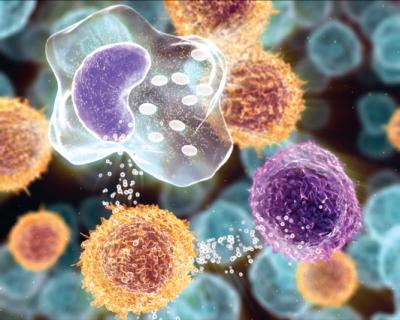 INFLAMMATION AND REPAIR
Lecture 4
Patterns of acute inflammation
Chronic inflammation
Systemic effect of inflammation
Upon completion of this lecture, the student should: 
Compare and contrast acute vs. chronic inflammation with respect to causes, nature of the inflammatory response, and tissue changes.
Compare and contrast the clinical settings in which different types of inflammatory cells (eg, neutrophils, eosinophils, monocyte-macrophages, and lymphocytes) accumulate in tissues. Compare and contrast the contents of neutrophil and eosinophil granules.
Distinguish between fibrinous, purulent, and serous inflammation. 
Define an abscess and fistula.
Describe the systemic manifestations of inflammation and their general physiology, including fever, leukocyte left shift, and acute phase reactants.
Dr. Maha Arafah
Assistant  Professor
Department of Pathology
King Khalid University Hospital and King Saud University
Email: marafah@ksu.edu.sa
           marafah @hotmail.com
Saturday, October 15,2011
1
Objectives
Upon completion of this lecture, the student should: 

Distinguish between fibrinous, purulent, and serous inflammation. 

Define an abscess and fistula.

Compare and contrast acute vs chronic inflammation with respect to causes, nature of the inflammatory response, and tissue changes.

Compare and contrast the clinical settings in which different types of inflammatory cells (eg, neutrophils, eosinophils, monocyte-macrophages, and lymphocytes) accumulate in tissues. 


Describe the systemic manifestations of inflammation and their general physiology, including fever, leukocyte left shift, and acute phase reactants.
2
Morphologic Patterns of Acute Inflammation
Several types of inflammation vary in their morphology and clinical correlates. Why?
The severity of the reaction
specific cause
the particular tissue 
site involved
3
Morphologic Patterns of Acute Inflammation
SEROUS INFLAMMATION
FIBRINOUS INFLAMMATION
SUPPURATIVE OR PURULENT INFLAMMATION 
ULCERS
4
SEROUS INFLAMMATION: marked by the outpouring of a thin fluid
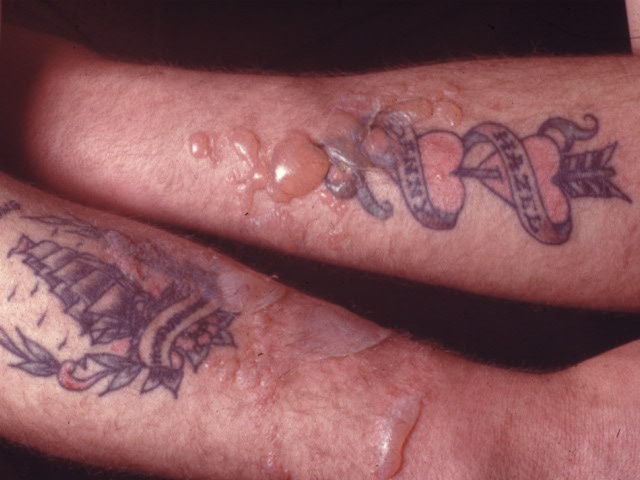 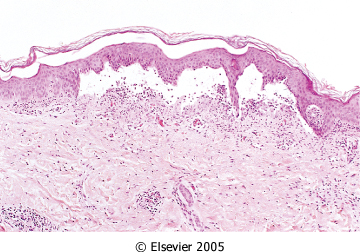 5
FIBRINOUS INFLAMMATION
A fibrinous exudate is characteristic of inflammation in the lining of body cavities, such as the meninges, pericardium and pleura (larger molecules such as fibrinogen pass the vascular barrier)
Fibrinous exudates may be removed by fibrinolysis, if not: it may stimulate the ingrowth of granulation tissue (organization)
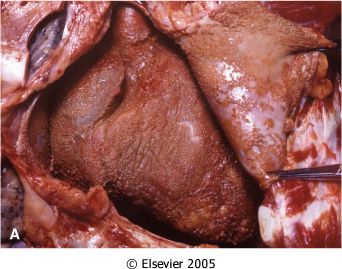 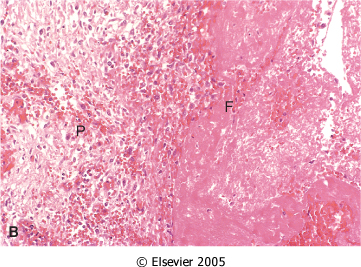 6
Morphologic Patterns of Acute Inflammation SUPPURATIVE OR PURULENT INFLAMMATION
characterized by the production of large amounts of pus or purulent exudate consisting of neutrophils, necrotic cells, and edema fluid caused by as pyogenic (pus-producing) bacteria
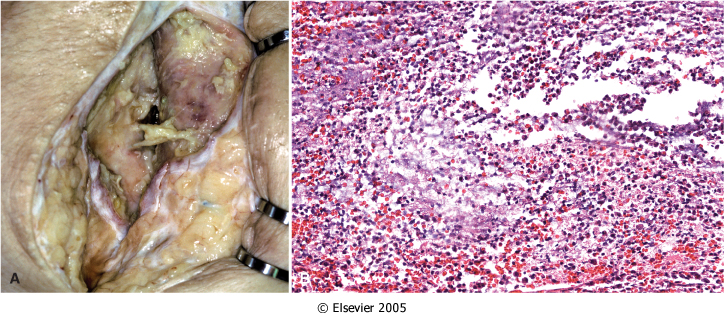 7
Morphologic Patterns of Acute Inflammation SUPPURATIVE OR PURULENT INFLAMMATION
Abscesses : localized collections of purulent inflammatory tissue caused by suppuration buried in a tissue, an organ, or a confined space
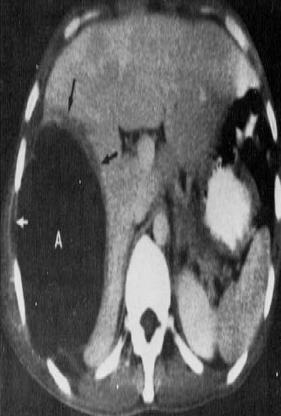 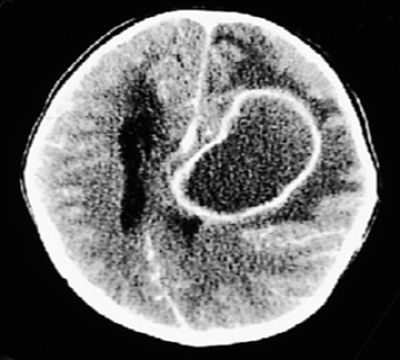 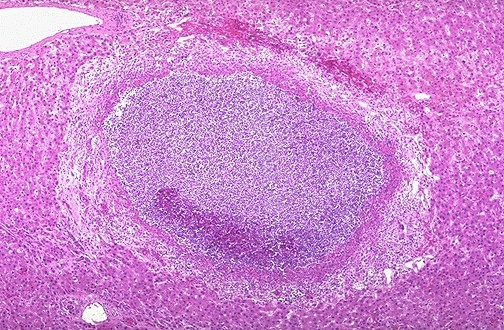 8
ULCERS

An ulcer is a local defect of the surface of an organ or tissue that is produced by the sloughing (shedding) of inflammatory necrotic tissue
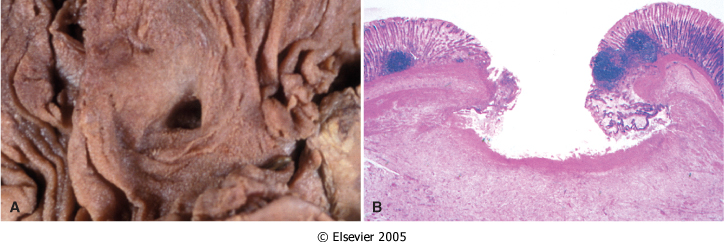 Epithelial Defect
Necrotic base
Fibrinopurulent exudates
Granulation tissue
Fibrosis
9
Fistula
A tract between two surfaces.
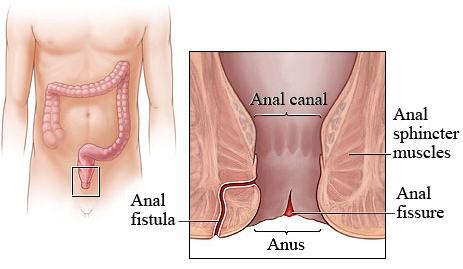 CHRONIC INFLAMMATION
Occur when the inciting injury is persistent or recurrent or when inflammatory reaction insufficient to degrade the agent (e.g. bacteria, tissue necrosis, foreign bodies)
It can start de novo as new event without preceding acute inflammation (tuberculosis)
It is slow evolving (weeks to months) resulting into fibrosis
It occurs in two major patterns :chronic non specific and specific granulomatous inflammation
MORPHOLOGIC FEATURES OF CHRONIC INFLAMMATION
Infiltration with mononuclear cells include 
Macrophages
Lymphocytes
Plasma cells
Eosinophils 
Tissue destruction and distortion
 induced largely by inflammatory cells. 
Healing (fibrosis)
by connective tissue replacement of damaged tissue, accomplished by granulation tissue (proliferation of small blood vessels (angiogenesis) and then fibrosis)
Cells in Acute inflammation:
Neurophils then macrophages
CHRONIC INFLAMMATIONMacrophages
This type of inflammation mediated by the interaction of monocyte macrophages with T and B lymphocyte
Monocyte recruited  from circulation by various chemotactic factor
In tissue are called: Macrophages
 the dominant cellular player in chronic inflammation 
The mononuclear phagocyte system
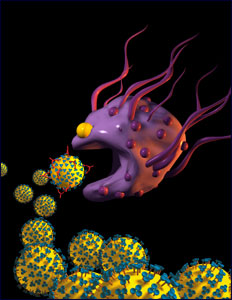 mononuclear phagocyte system
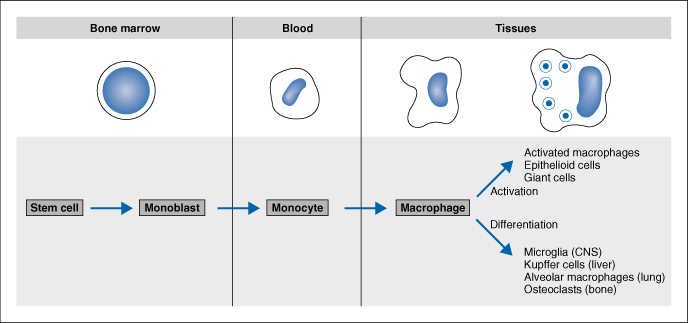 monocytes begin to emigrate into extravascular tissues quite early in acute inflammation and within 48 hours they may constitute the predominant cell type
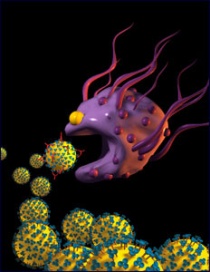 15
MONONUCLEAR CELL INFILTRATIONMacrophages
Macrophages may be activated by a variety of stimuli, including 
cytokines (e.g., IFN-γ) secreted by sensitized T lymphocytes and by NK cells
bacterial endotoxins
 other chemical mediators
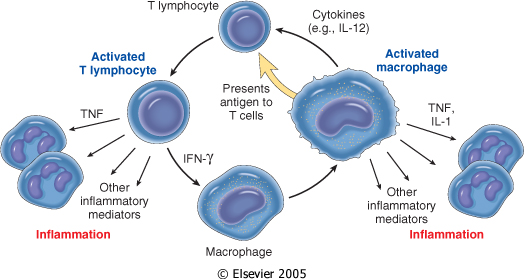 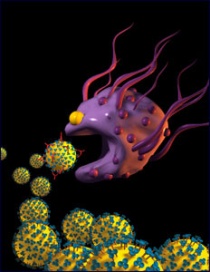 16
The roles of activated macrophages in chronic inflammation.
 Products of macrophages
to eliminate injurious agents such as microbes 
   to initiate the process of repair
   It is responsible for much of the tissue injury in chronic inflammation
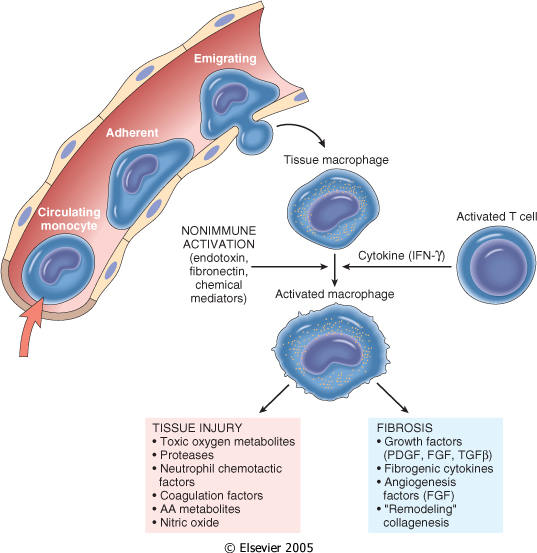 Macrophages
In chronic inflammation, macrophage accumulation persists, this is mediated by different mechanisms:
Recruitment of monocytes from the circulation
Local proliferation of macrophages
Immobilization of macrophages
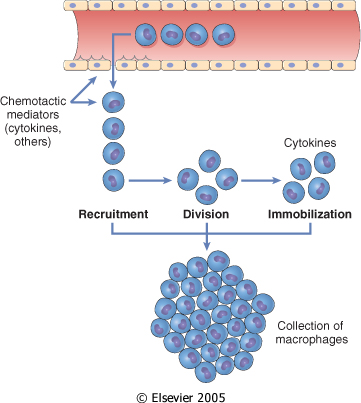 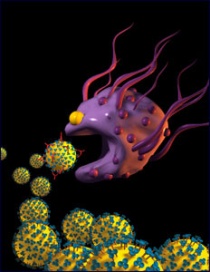 18
OTHER CELLS IN CHRONIC INFLAMMATION
Lymphocytes
Both T & B Lymphocytes migrates into inflammation site
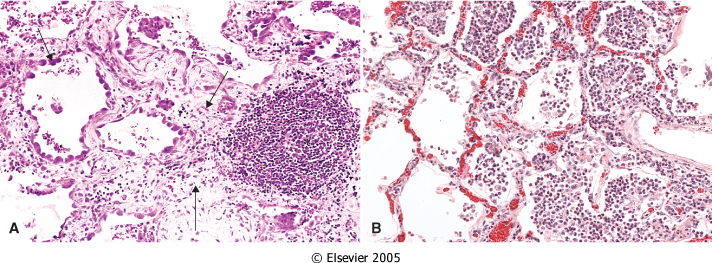 OTHER CELLS IN CHRONIC INFLAMMATION
Plasma cells
Lymphoid cell (Mature B cells)
Common cell in chronic inflammation
Primary source of antibodies
Antibodies  are important to neutralize antigen and for  clearance of foreign Ag
Eosinophils 
are abundant in immune reactions mediated by IgE and in parasitic infections
respond to chemotactic agents derived largely from mast cells
Granules contain major basic protein: toxic to parasites and lead to lysis of mammalian epithelial cells
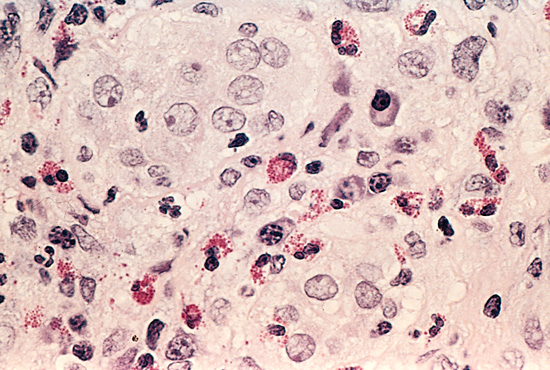 Mast cells 
are widely distributed in connective tissues 
express on their surface the receptor that binds the Fc portion of IgE antibody , 
the cells degranulate and release mediators, such as histamine and products of AA oxidation
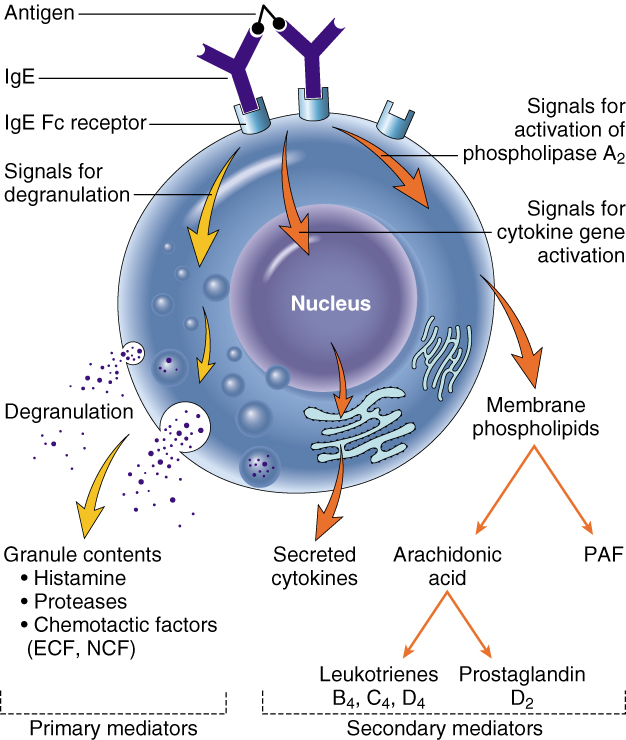 22
OTHER CELLS IN CHRONIC INFLAMMATION Epithelioid macrophages
GRANULOMATOUS INFLAMMATION
Granulomatous inflammation is a distinctive pattern of chronic inflammatory reaction characterized by focal accumulations of activated macrophages, which often develop an epithelial-like (epithelioid) appearance 

Causes:
Infections
Bacterial
Parasitic
Fungal
Inorganic dusts
Foreign bodeis
unknown
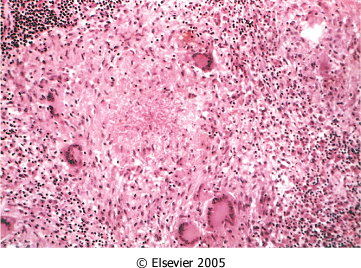 23
Examples of Diseases with Granulomatous Inflammations
24
Systemic effects of Inflammation
Acute phase reaction/response
	-	IL-1 and TNF
	-	Fever
	-	Malaise
	-	Anorexia
Bone marrow
	-	leukocytosis
	-	IL-1 + TNF
Lymphoid organs
Liver 
 -IL-6, IL-1, TNF
 -Acute phase proteins
C-reactive protein
Lipopolysaccharide binding protein
Serum amyloid A
a-2 macroglobulin
Haptoglobin
Ceruloplasmin
fibrinogen
26
Fever Produced in response to Pyrogens
Types of Pyrogens:
Exogenous pyrogens: Bacterial products 
Endogenous pyrogens: 
   IL-1 and TNF
Bacterial products stimulate leukocytes to release cytokines such as IL-1 and TNF  that increase the enzymes (cyclooxygenases) that convert AA into prostaglandins.
27
Fever
In the hypothalamus, the prostaglandins, especially PGE2, stimulate the production of neurotransmitters such as cyclic AMP, which function to reset the temperature set-point at a higher level. 

NSAIDs, including aspirin , reduce fever by inhibiting cyclooxygenase and thus blocking prostaglandin synthesis.
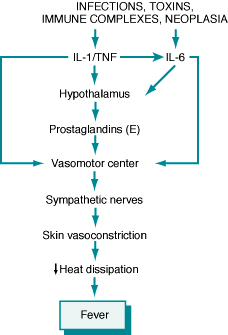 Increased erythrocyte sedimentation rate
The rise in fibrinogen causes erythrocytes to form stacks (rouleaux) that sediment more rapidly at unit gravity than do individual erythrocytes.
InflammationSystemic Manifestations
Leukocytosis: 
     WBC count climbs to 15,000 or 20,000 cells/μl 
	most bacterial infection (Neutrophil)
Lymphocytosis:  
	Infectious mononucleosis, mumps, 
    German measles
Eosinophilia:    bronchial asthma, 
         hay fever, parasitic infestations

Leukopenia:  typhoid fever,
     infection with rickettsiae/protozoa
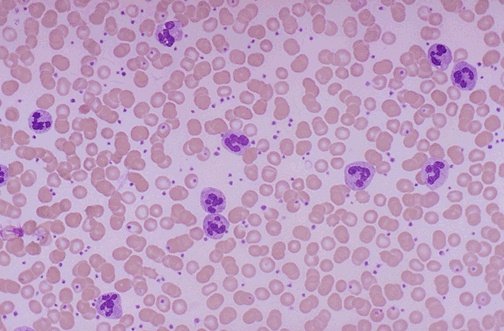 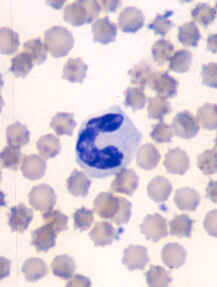 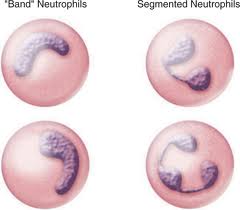 Shift to left
31
[Speaker Notes: Acute inflammation is marked by an increase in inflammatory cells. Perhaps the simplest indicator of acute inflammation is an increase in the white blood cell count in the peripheal blood, here marked by an increase in segmented neutrophils (PMN's).]